Super Goal 1
Unit 1
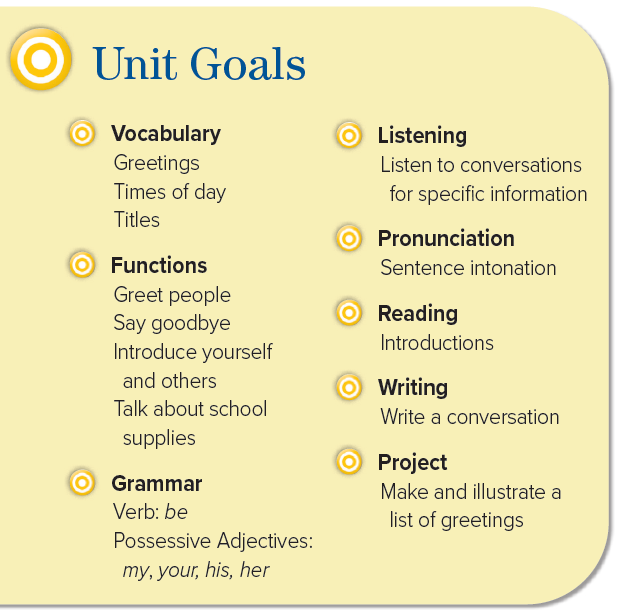 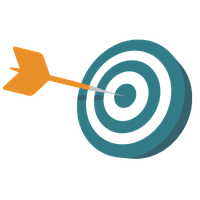 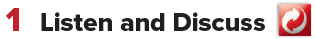 The objectives of the lesson : 

At the end of this session, the students will be able to :

Apply greeting in a simple conversation 
How to introduce a friend to others
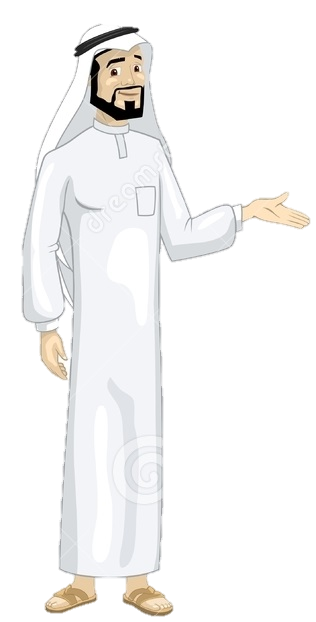 Good morning 

My name is Mr. ____ 
My name is Mis. ______

What’s your name ? 
______________
How are you ? 
______________
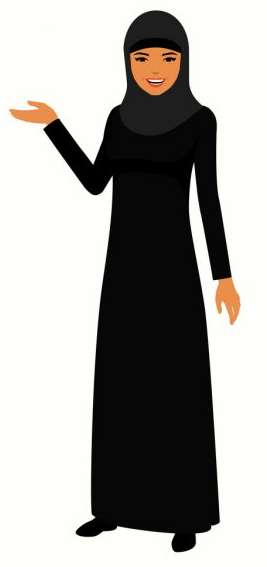 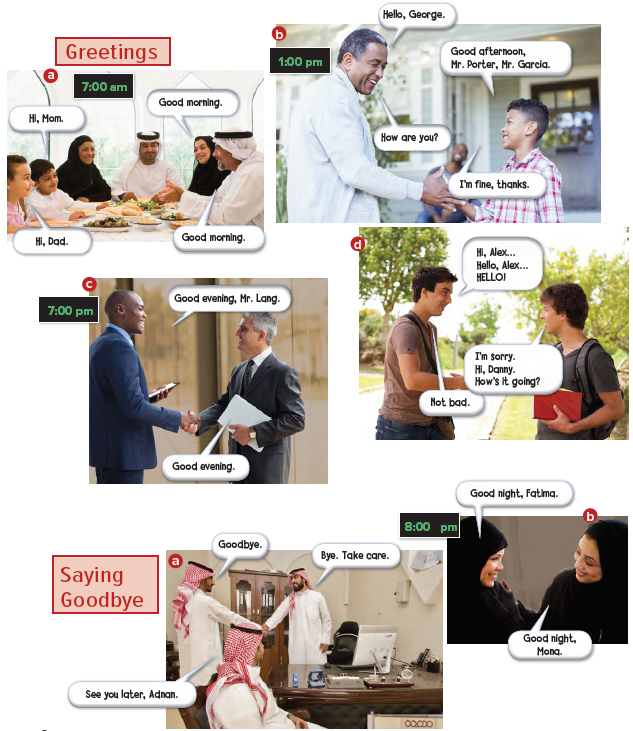 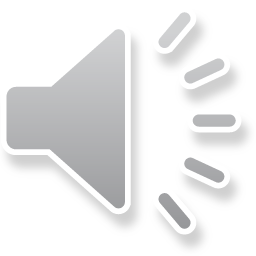 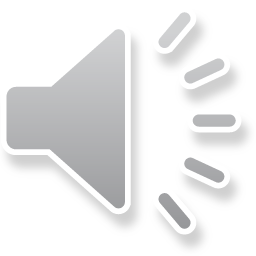 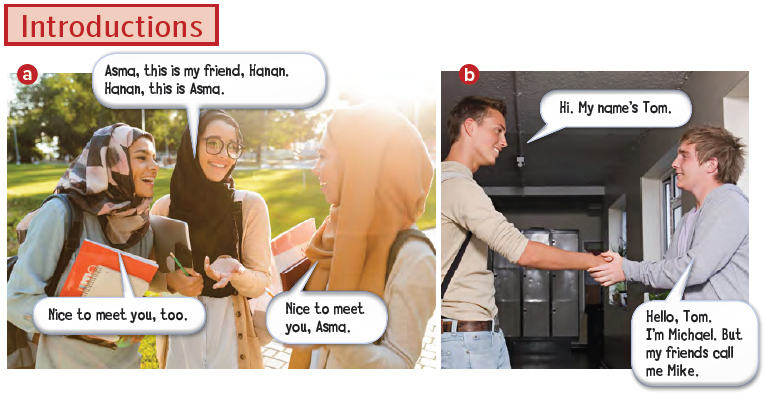 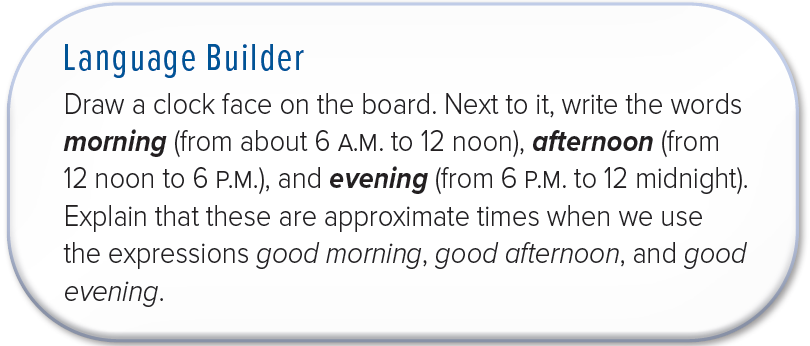 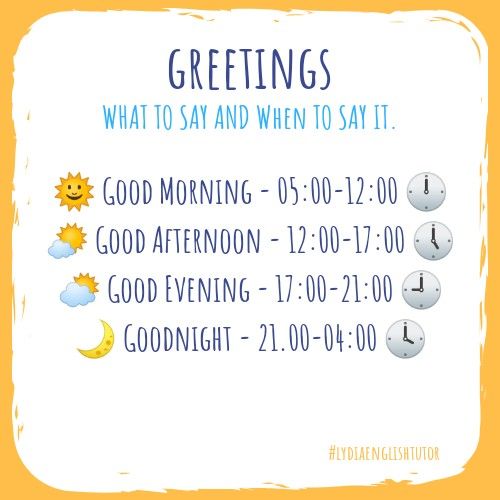 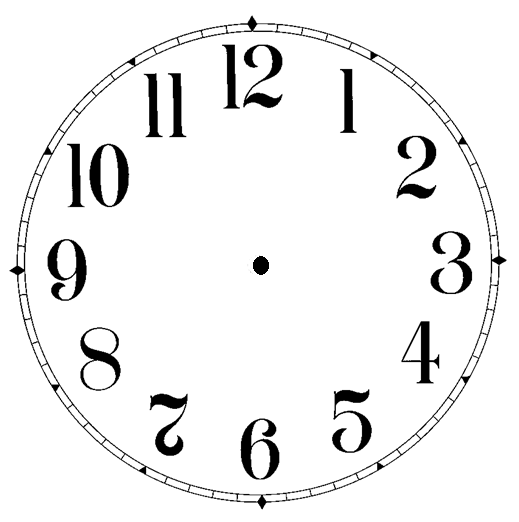 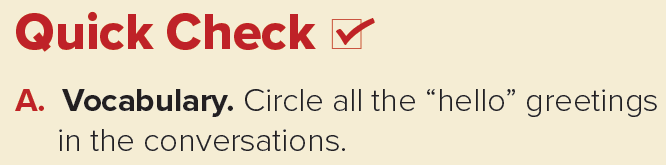 Hi, Good morning, Good afternoon, Hello, Good evening
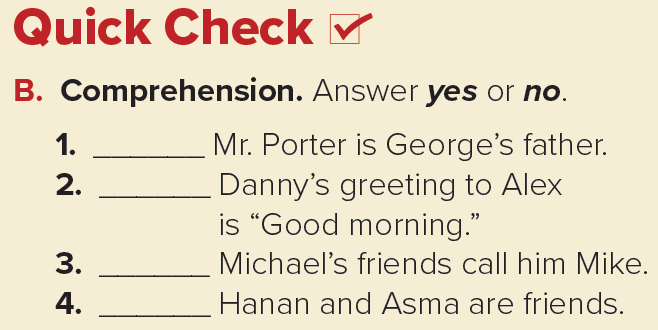 no 
no 

yes 
no
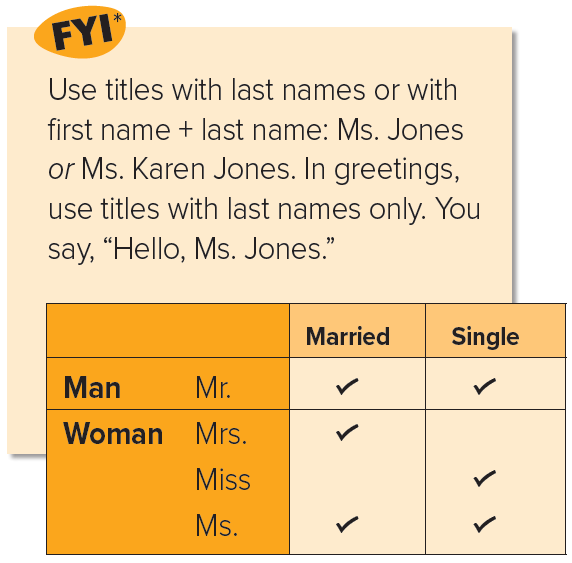 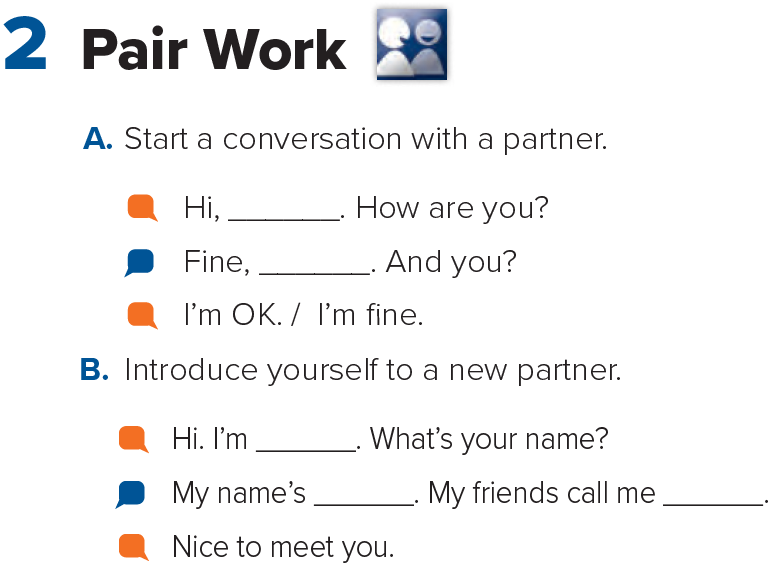 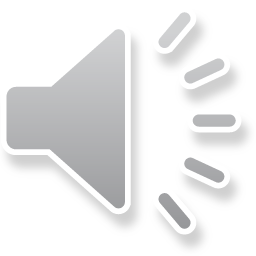 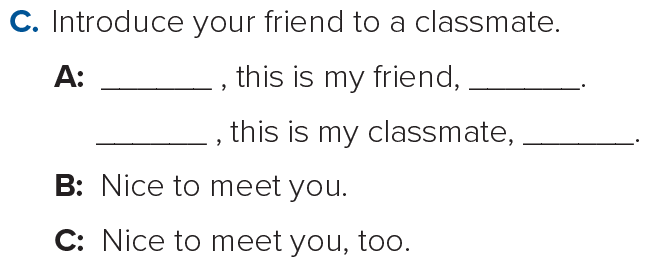 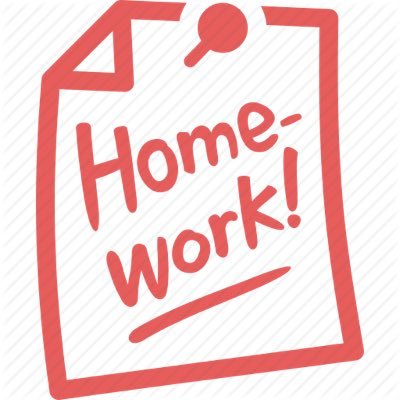 Page 89